¿POR QUÉ NOS DEBEN INTERESAR LAS ELECCIONES?
[Speaker Notes: LEY DE HERODES]
¿Qué sabor de helado prefieres?
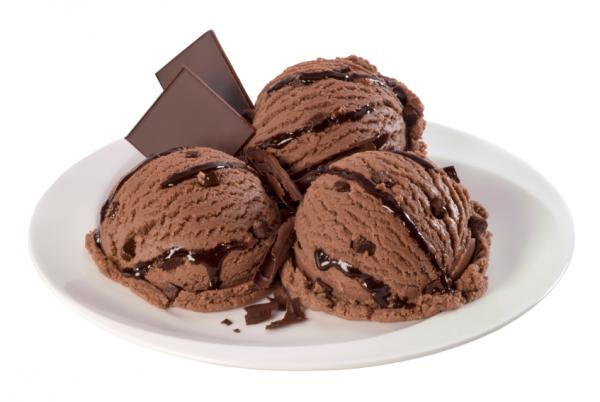 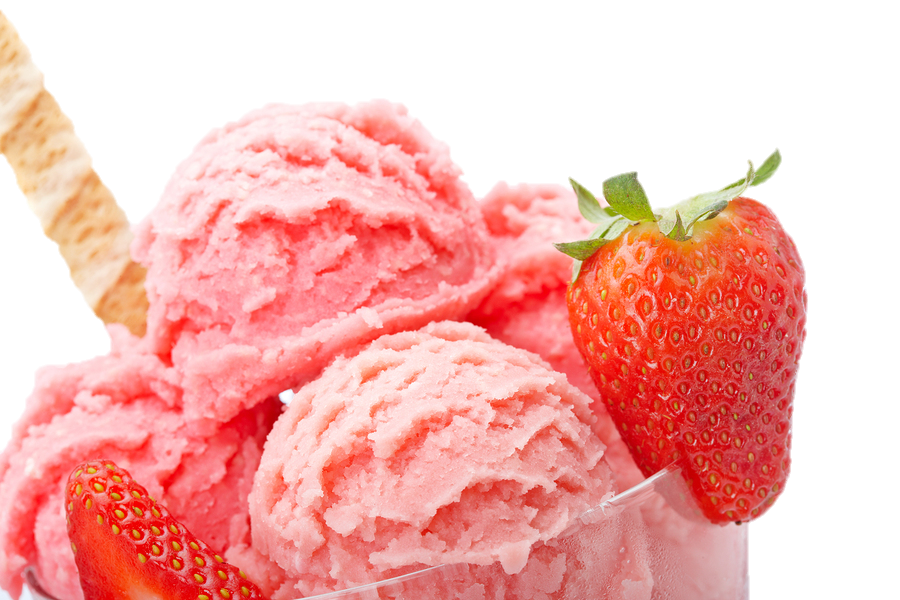 Chocolate
Fresa
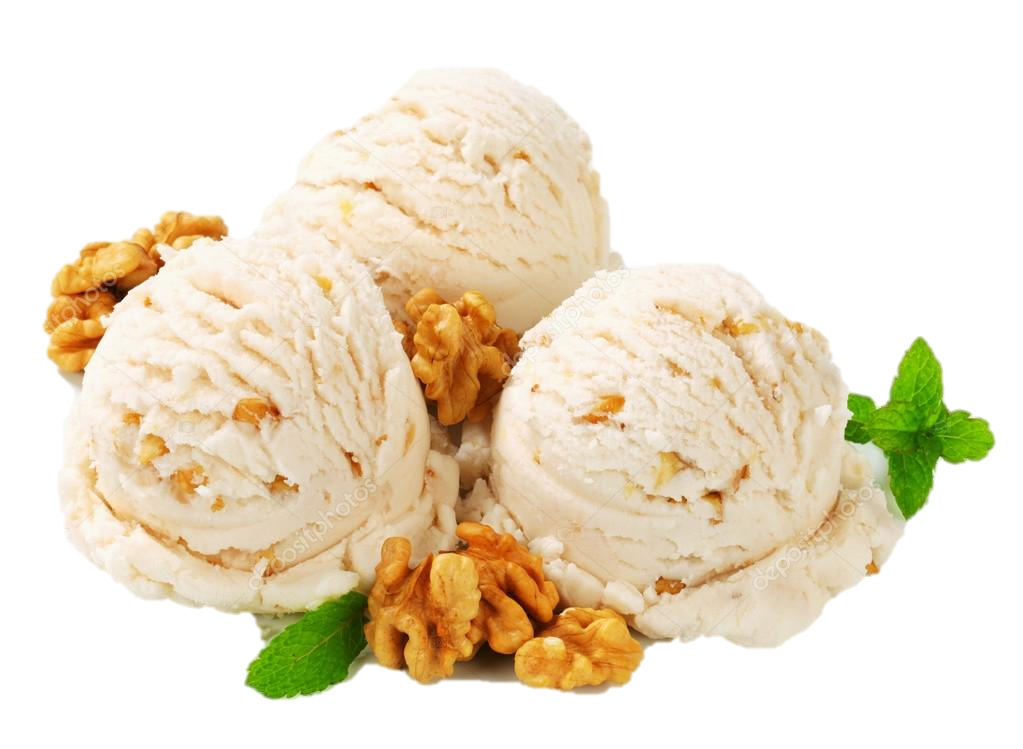 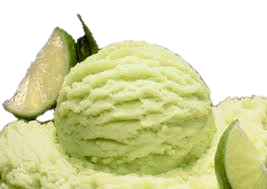 Nuez
Limón
ESTADÍSTICAS
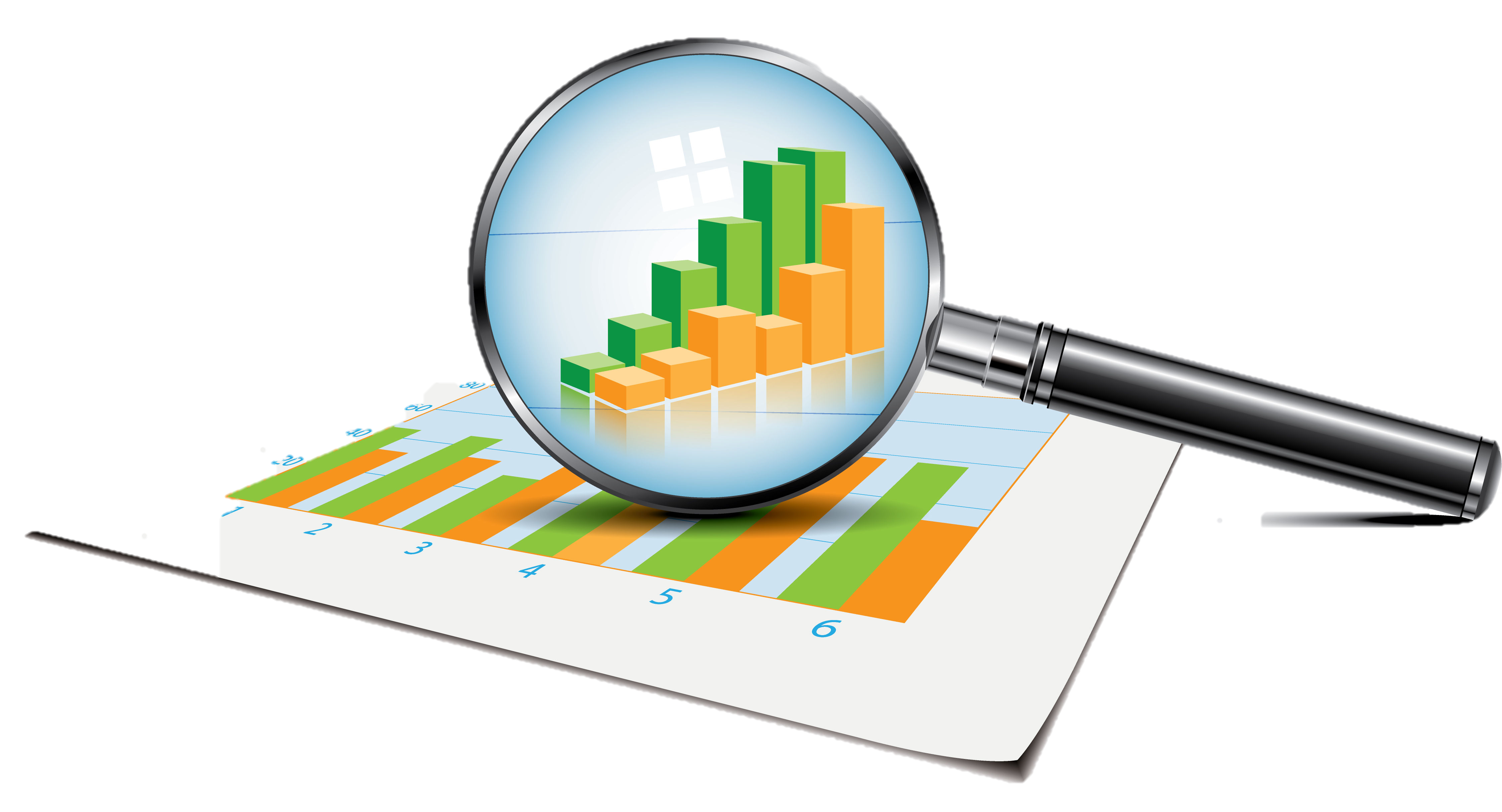 INFORME PAIS SOBRE LA CALIDAD DE LA CIUDADANIA EN MÉXICO
18%
Nivel de confianza en instituciones y organizaciones políticas 
y sociales a nivel nacional
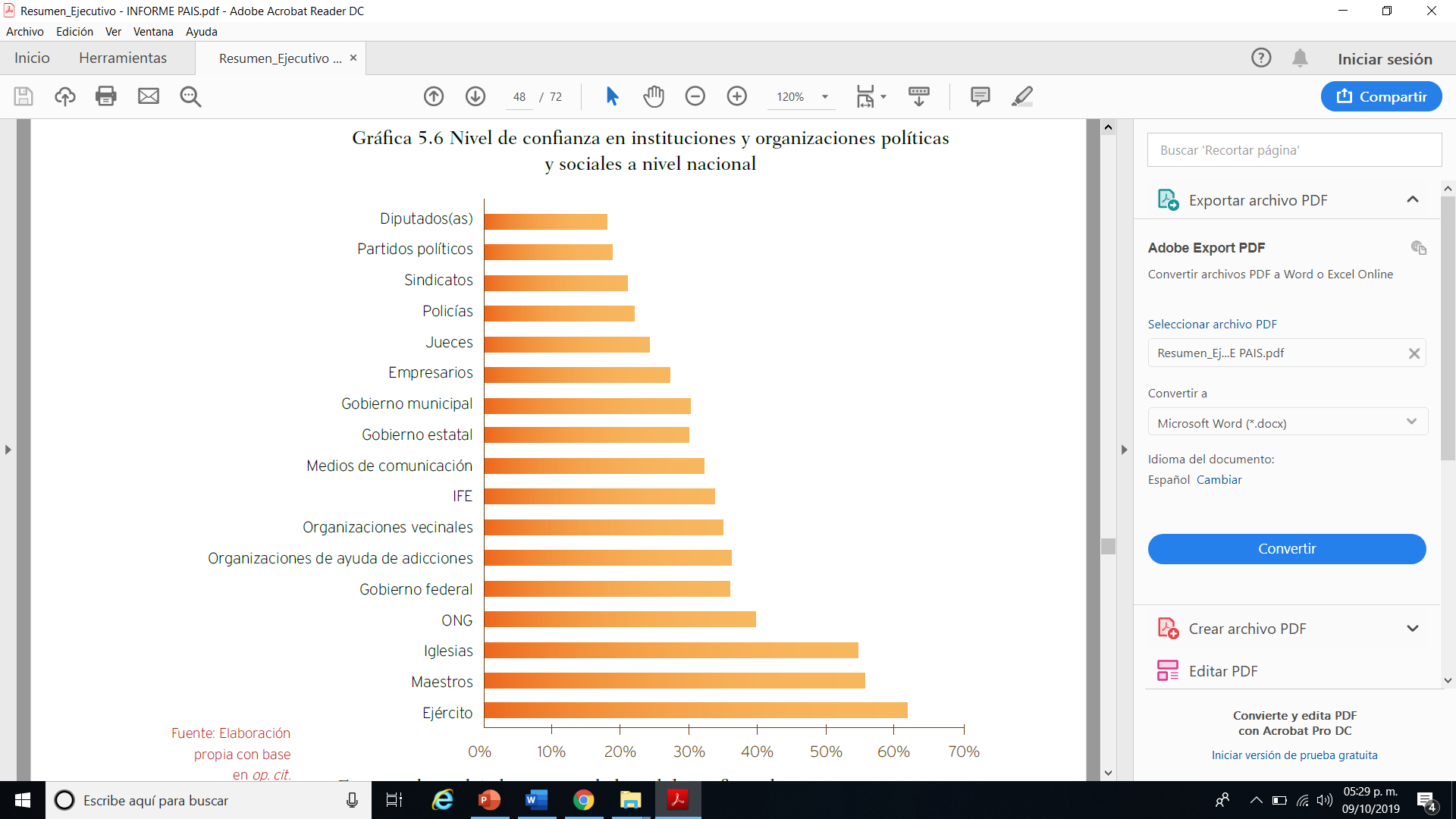 3 de cada 10 
confían en sus 
vecinos
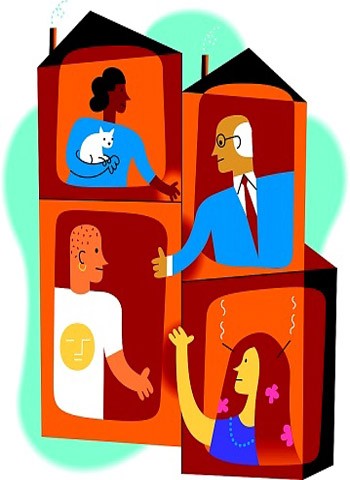 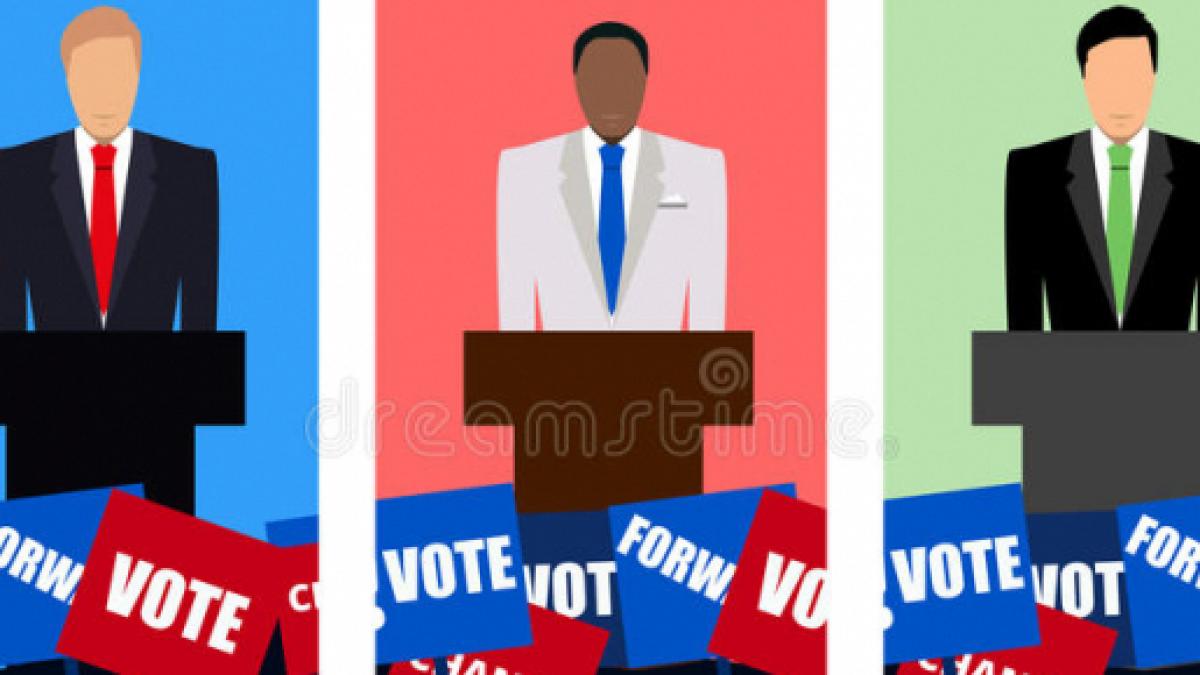 2 de cada 10 confían en los partidos políticos
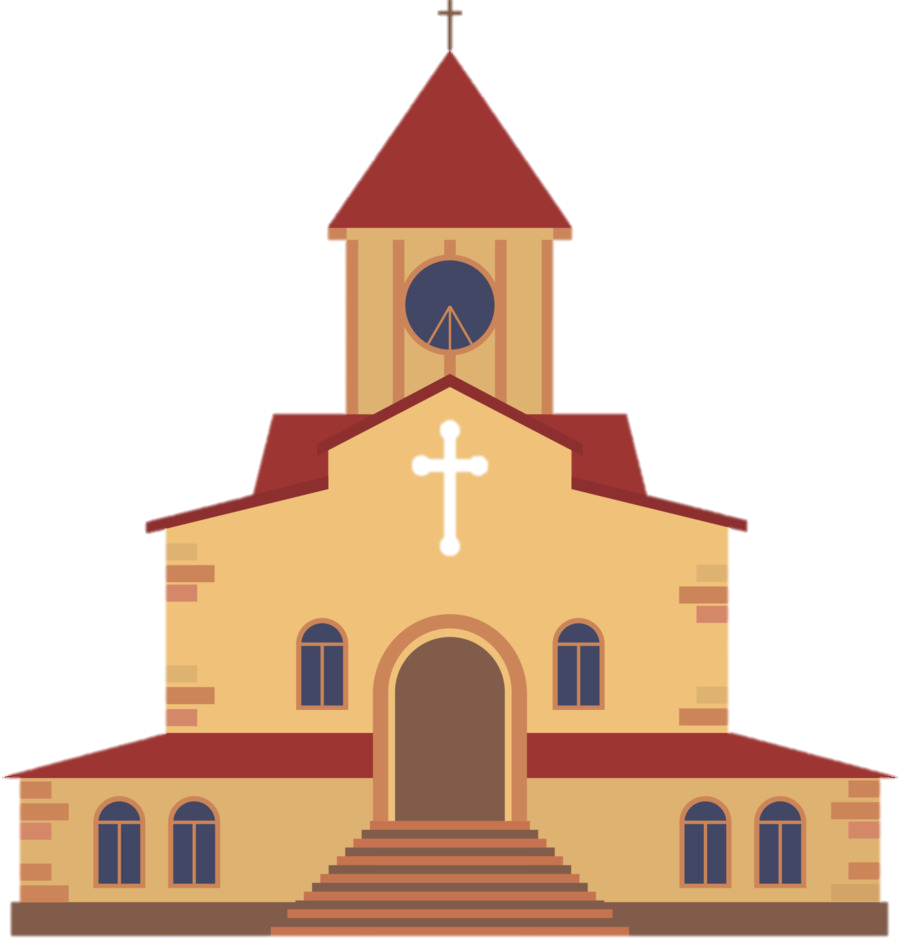 5 de cada 10 confían en la iglesia
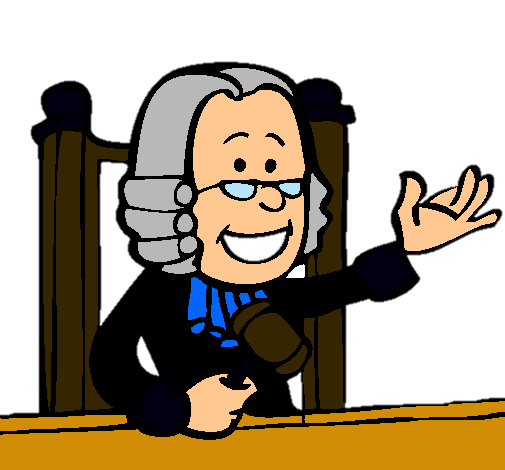 2 de cada 10 confían en los jueces
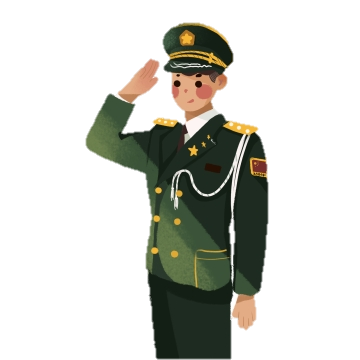 6 de cada 10 confían en el ejército
El 66 % de los mexicanos considera que en México las leyes se respetan poco o nada
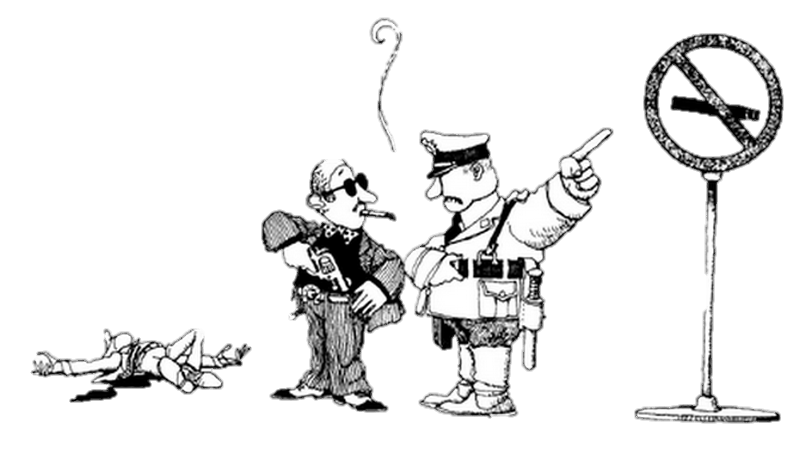 23%
53%
18%
ELECTORES EN COAHUILA
Esperanza de vida en Coahuila

76 años de edad
LISTA NOMINAL

2,181,681
Electores entre 18 y 44 años de edad

1,297,354

59.46 %
PARTICIPACIÓN CIUDADANA
En el estado de Coahuila la participación ciudadana promedio es del 57%.

La elección de DIPUTADOS 2020 es un caso atípico debido a la pandemia.
Elecciones Ayuntamientos
Coahuila 2018
Elecciones Locales
Quintana Roo 2019
63.6% de la Lista 
Nominal participó
22.15% de la Lista 
Nominal participó
RESULTADOS GOBERNADOR/A 2017COAHUILA
VOTACIONES GOBERNADOR/A  COAHUILA 2017
ENCUESTAS
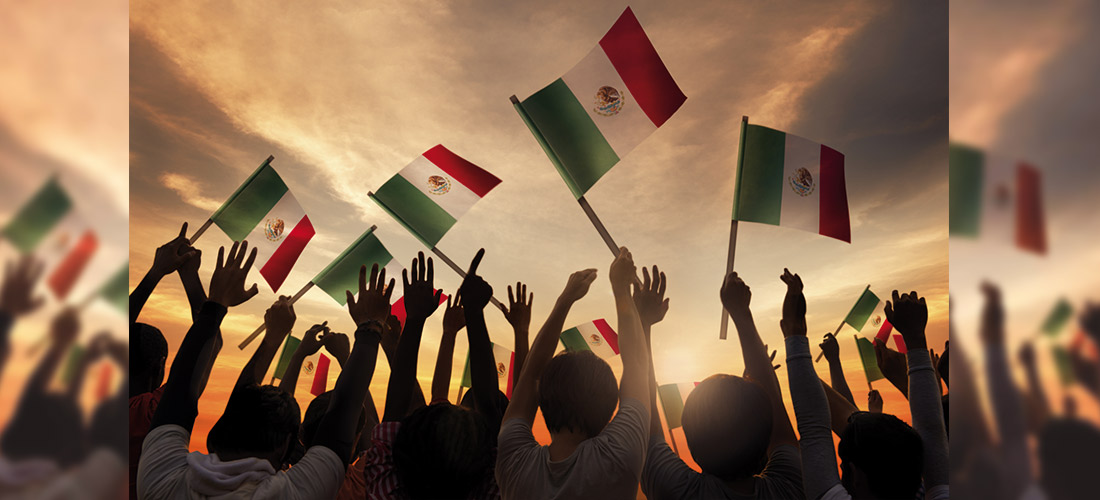 ORGULLO DE SER MEXICANO
Coahuila se encuentra en el lugar 26 a nivel nacional.

32 % Muy orgulloso
Satisfacción en el funcionamiento de la democracia en su estado.
Coahuila se encuentra en el lugar 26 a nivel nacional.

32 % Mucho o algo 
66 % Poco o nada
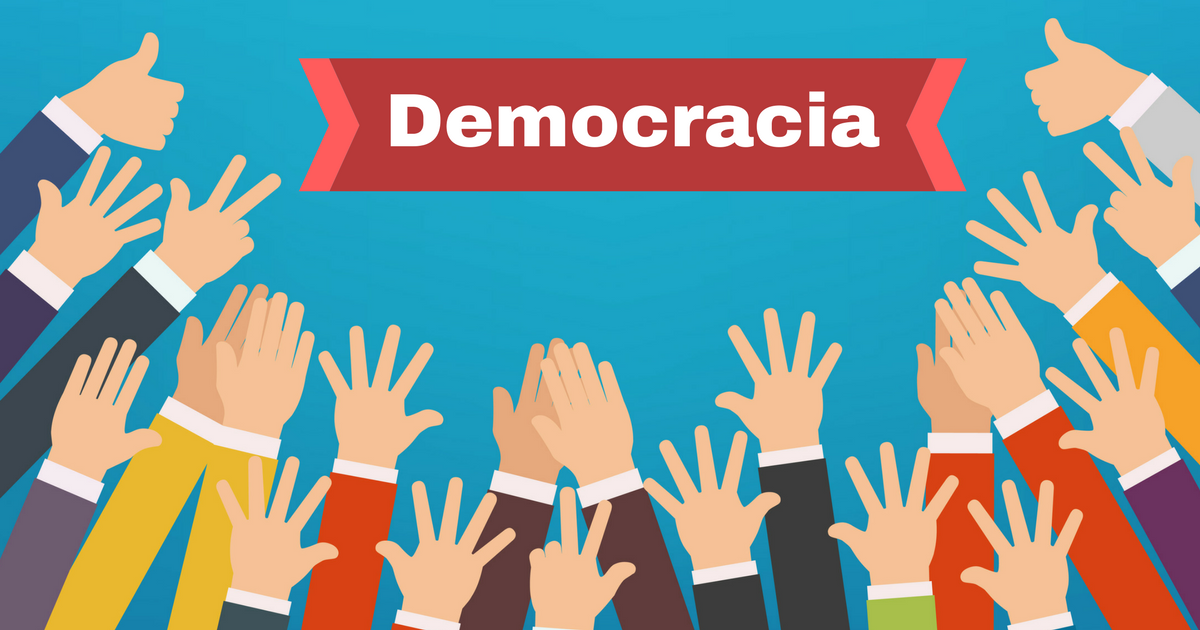 La ley debe permitir a la mujer el derecho al aborto
Coahuila se encuentra en el lugar 17 a nivel nacional.

30% Acuerdo
68% Desacuerdo
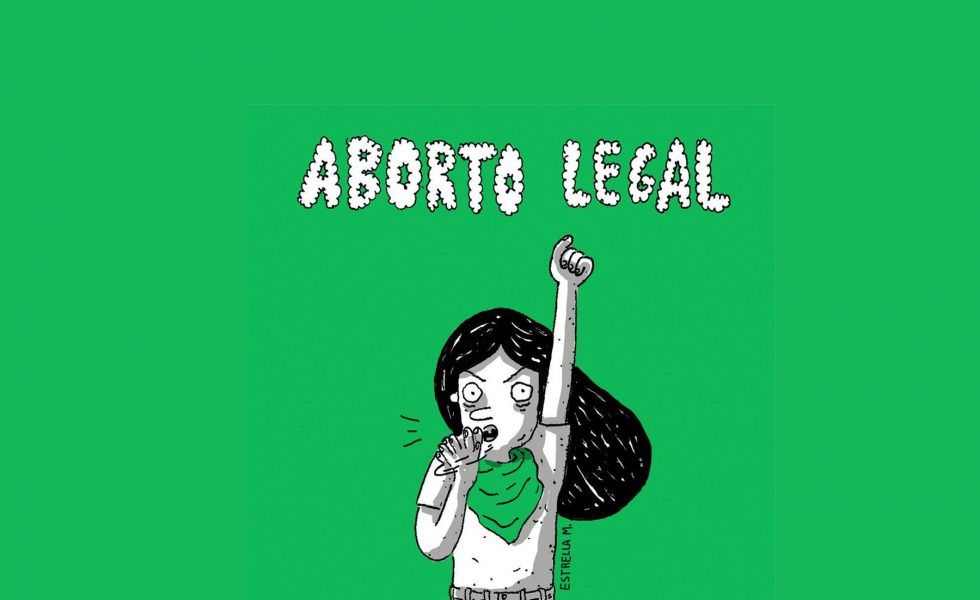 Aprobación del matrimonio homosexual
Coahuila se encuentra en el lugar 17 a nivel nacional.

44% Acuerdo
52 % Desacuerdo
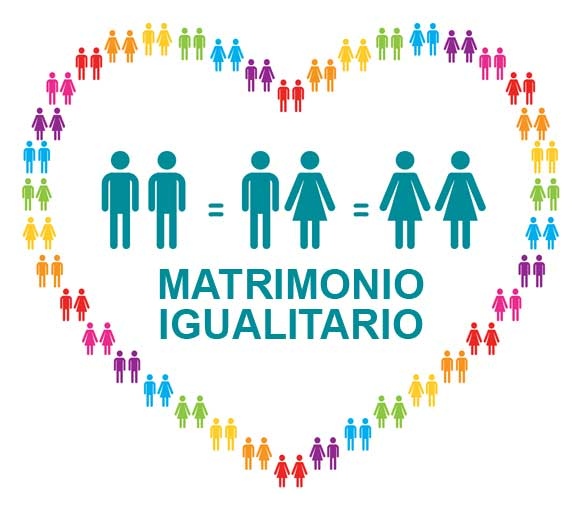 ¡INFÓRMATE Y DECIDE!
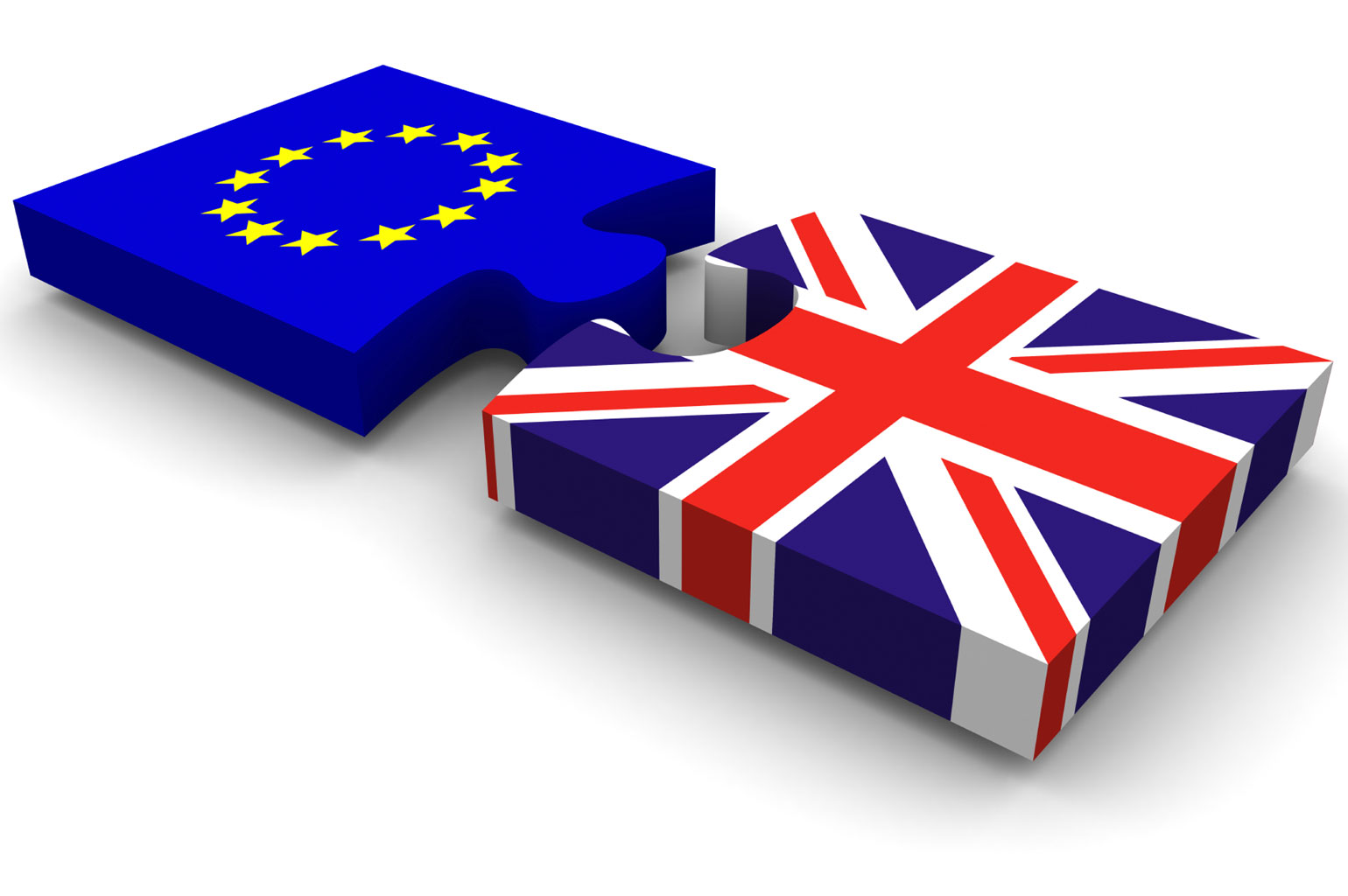 BREXIT
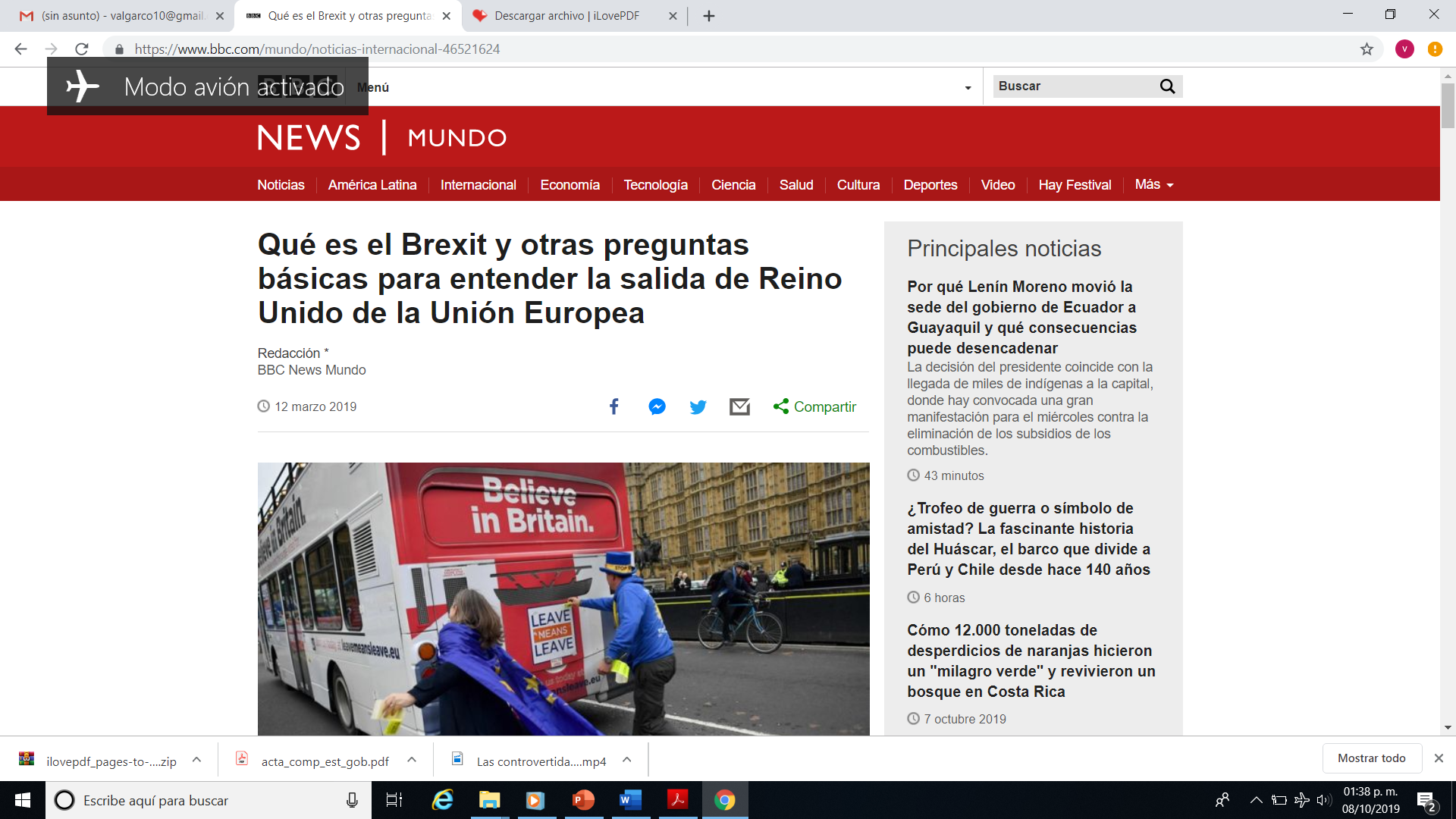 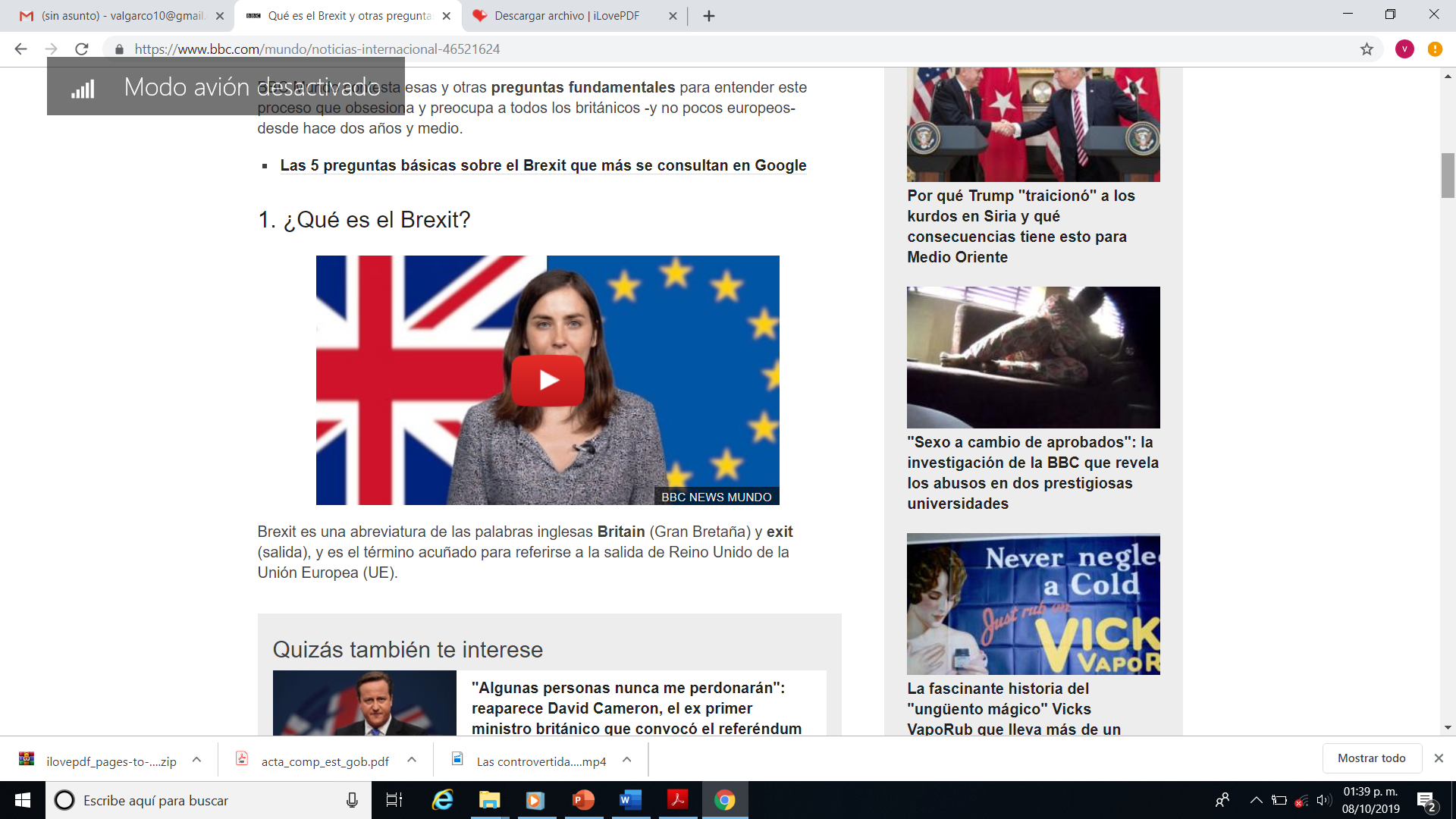 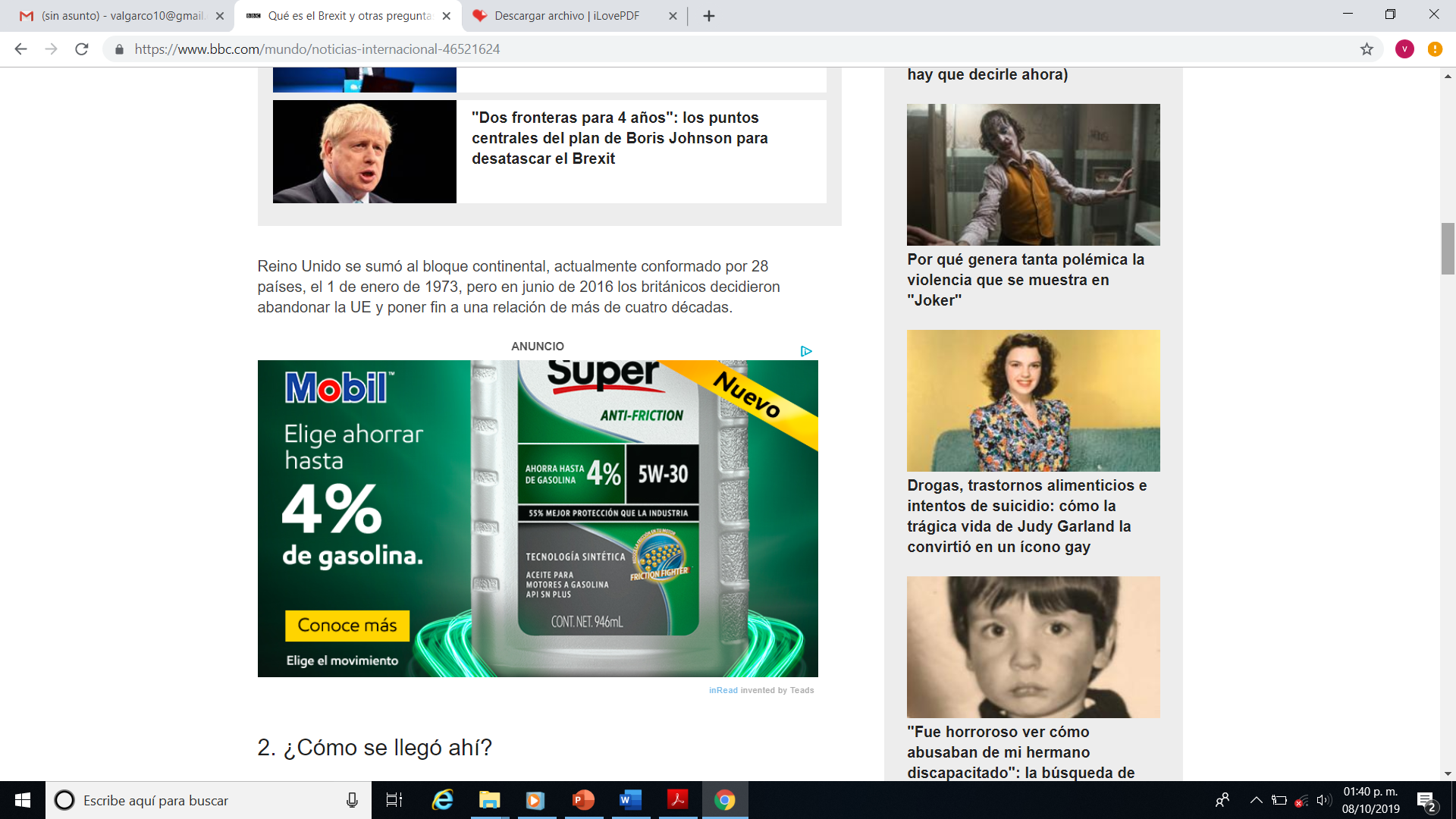 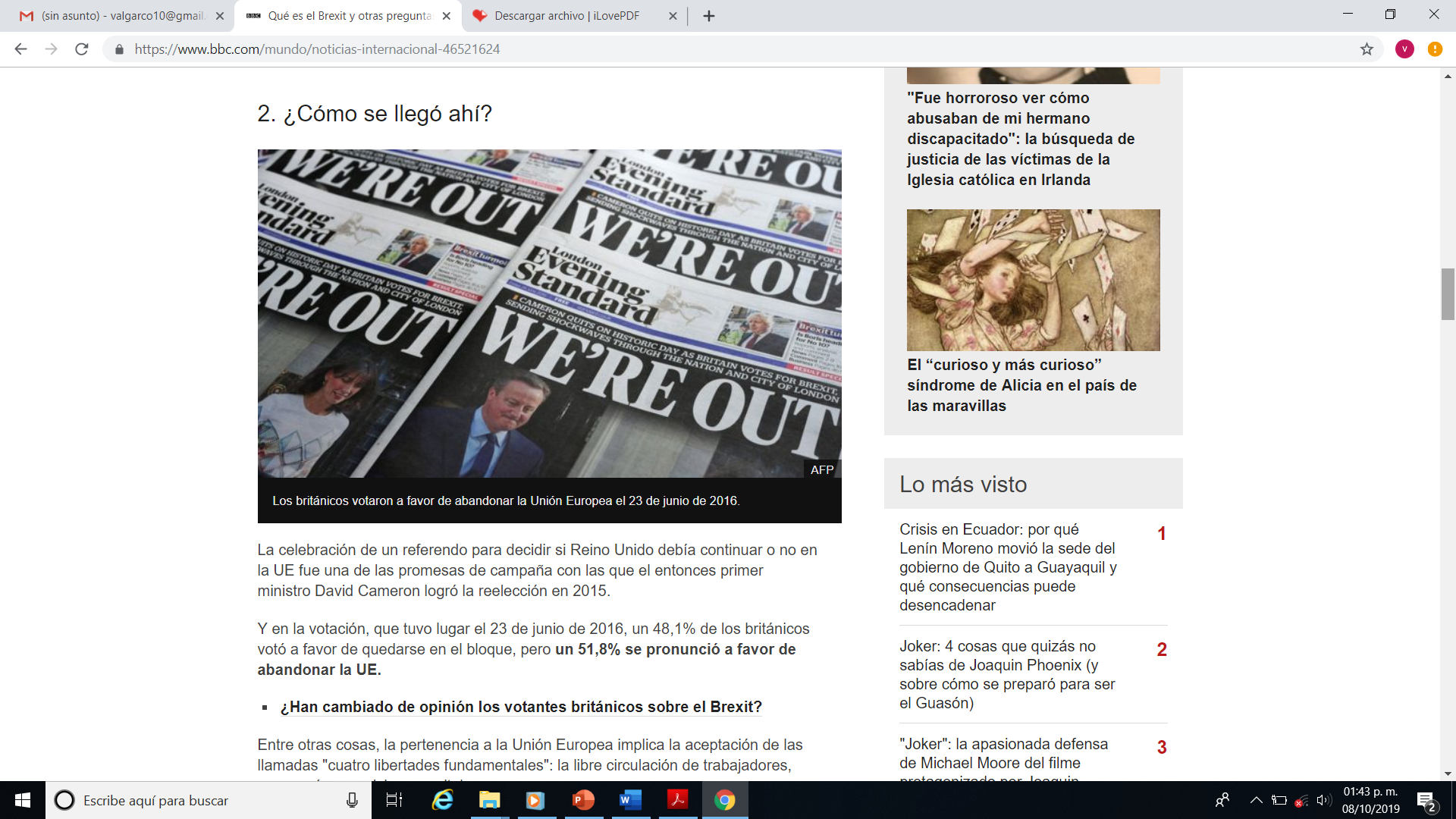 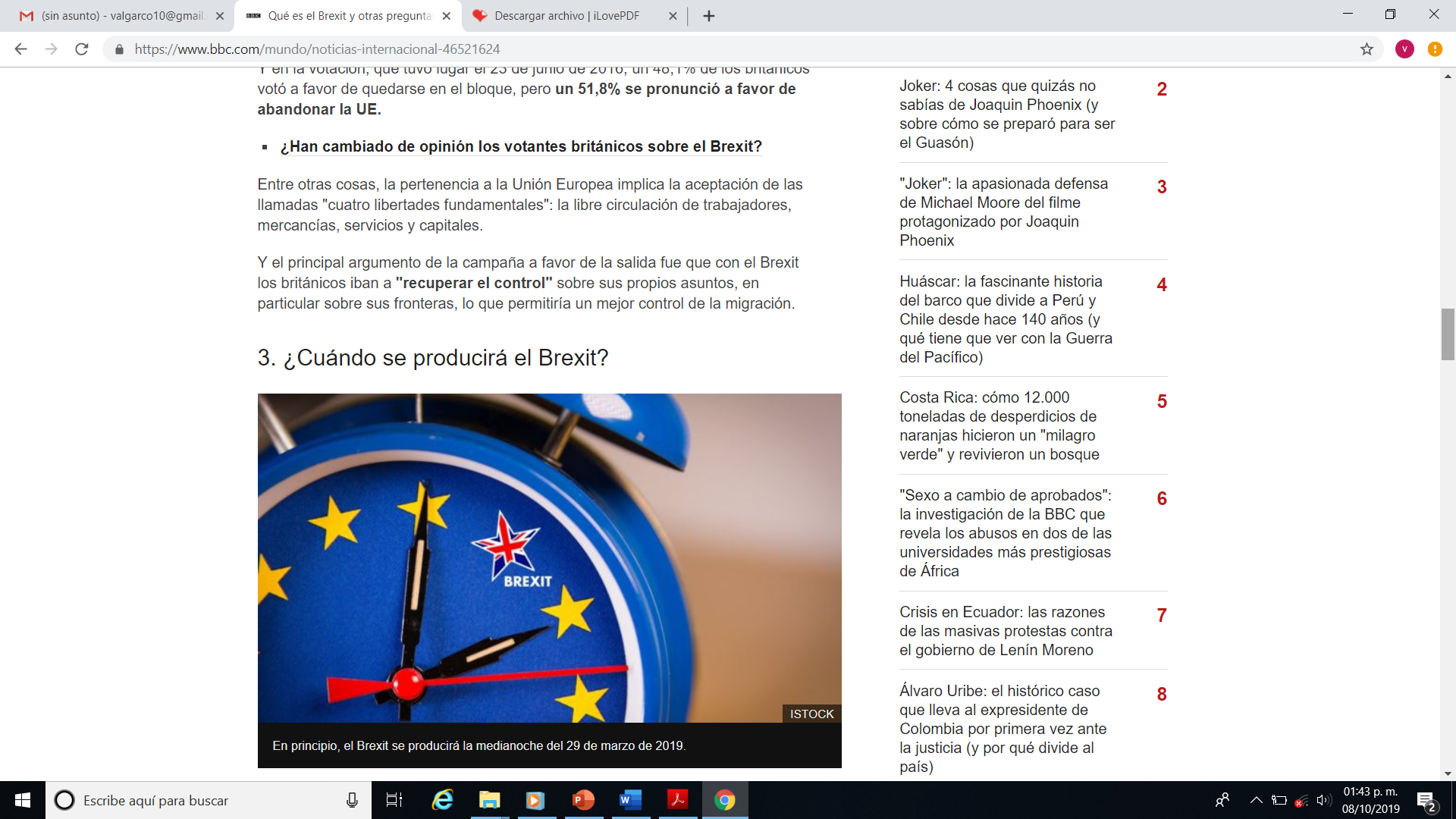 Partido del Amor Fraterno, de la Libertar y de la Diversidad
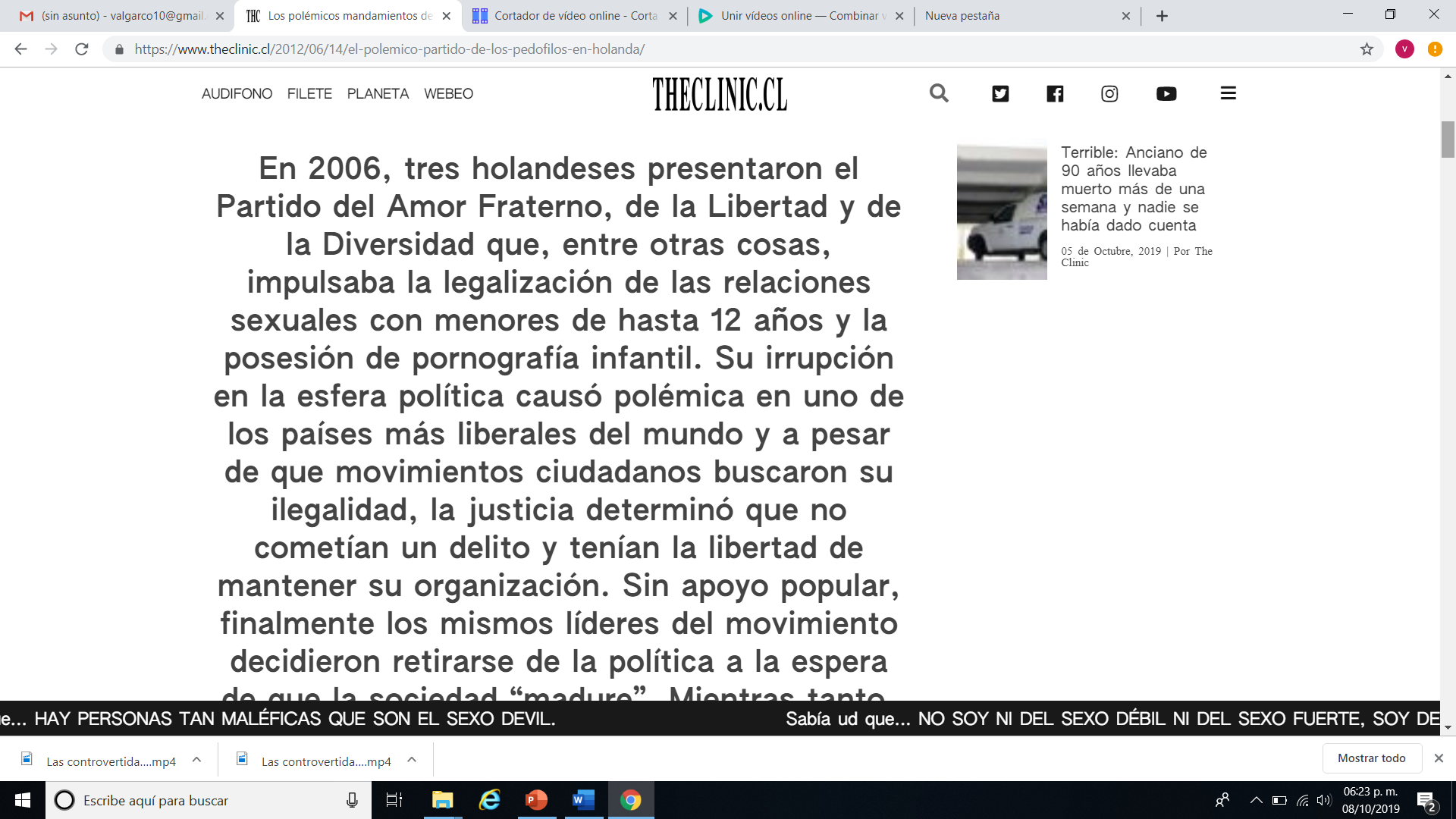 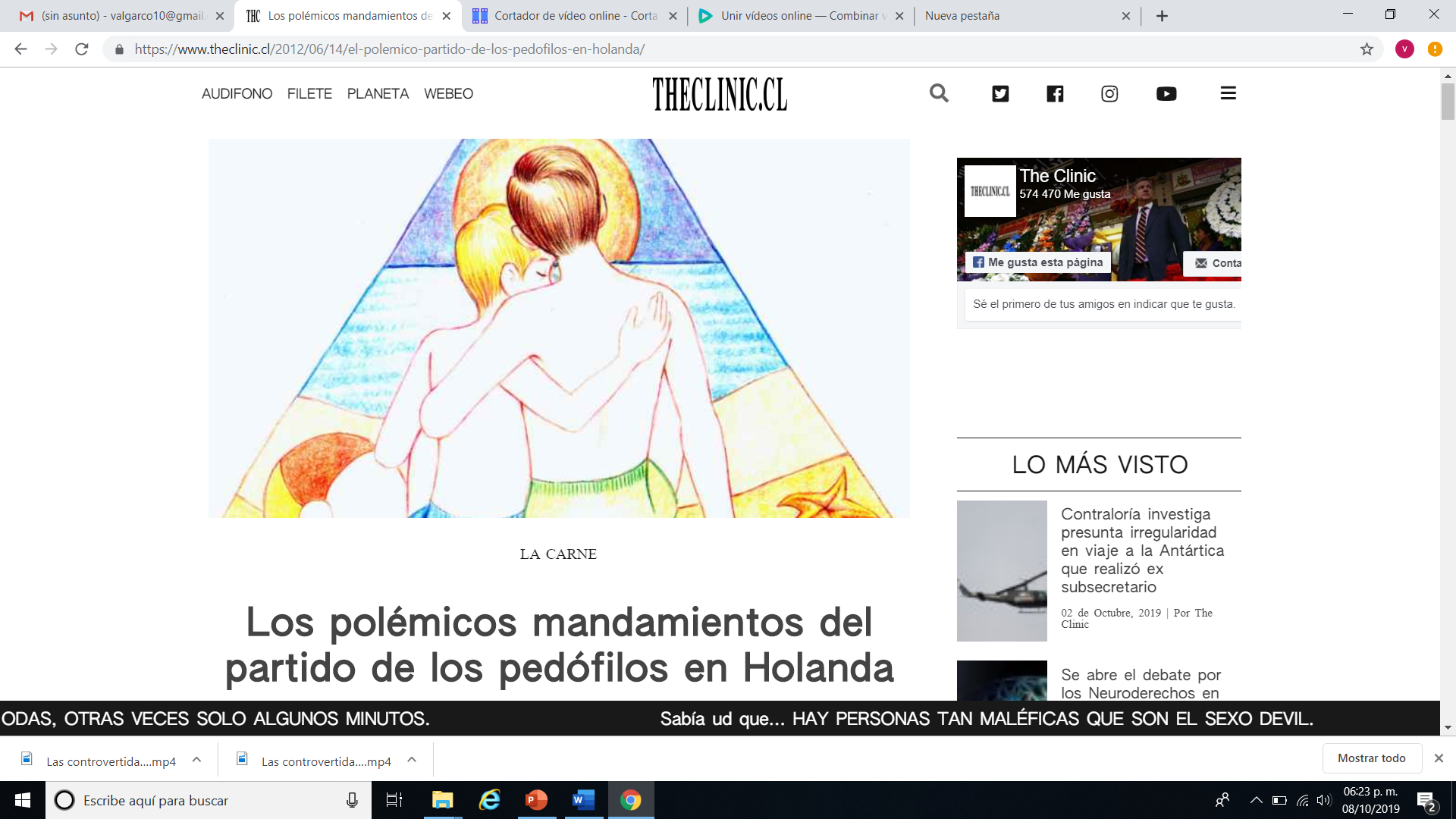 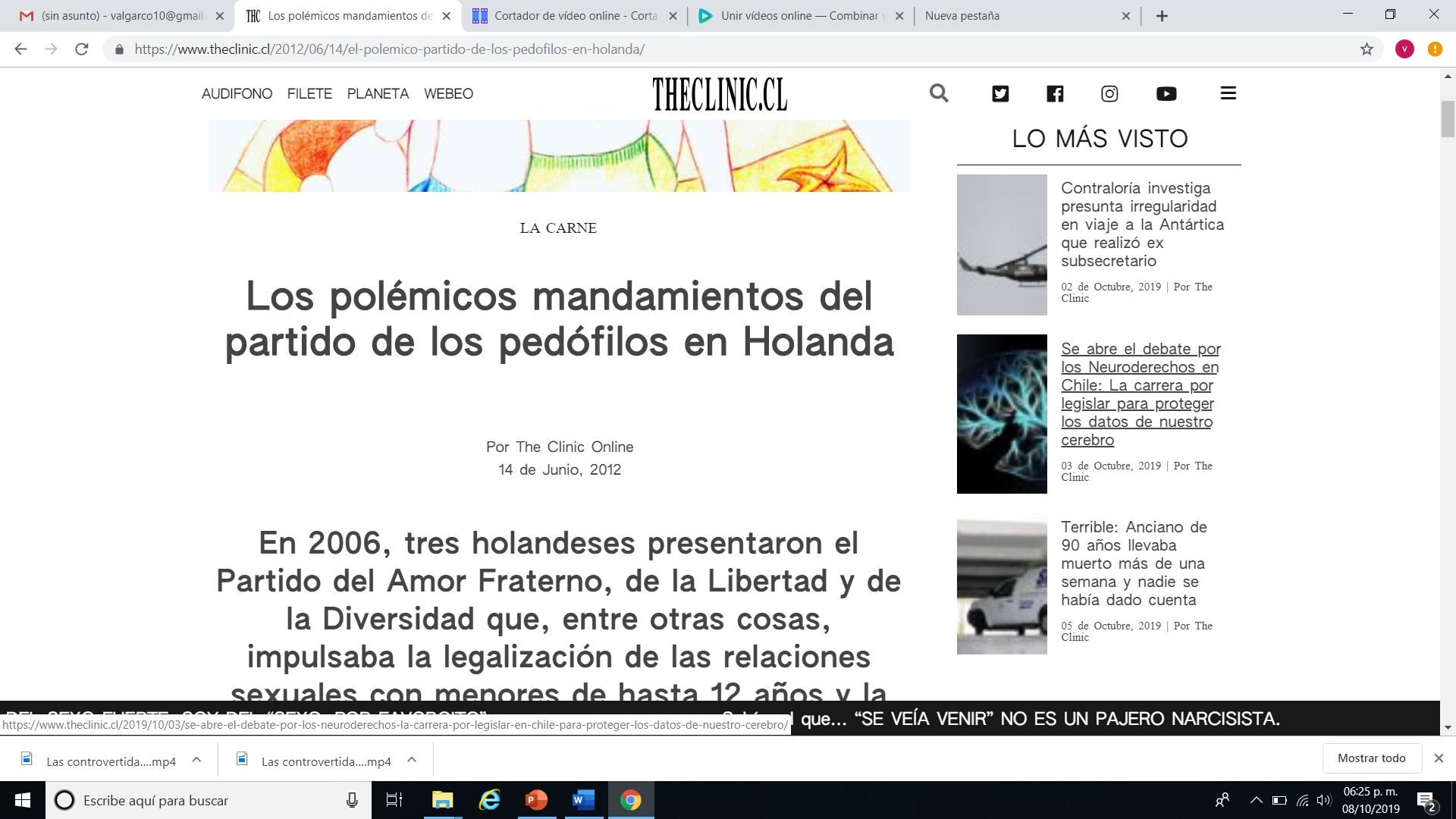 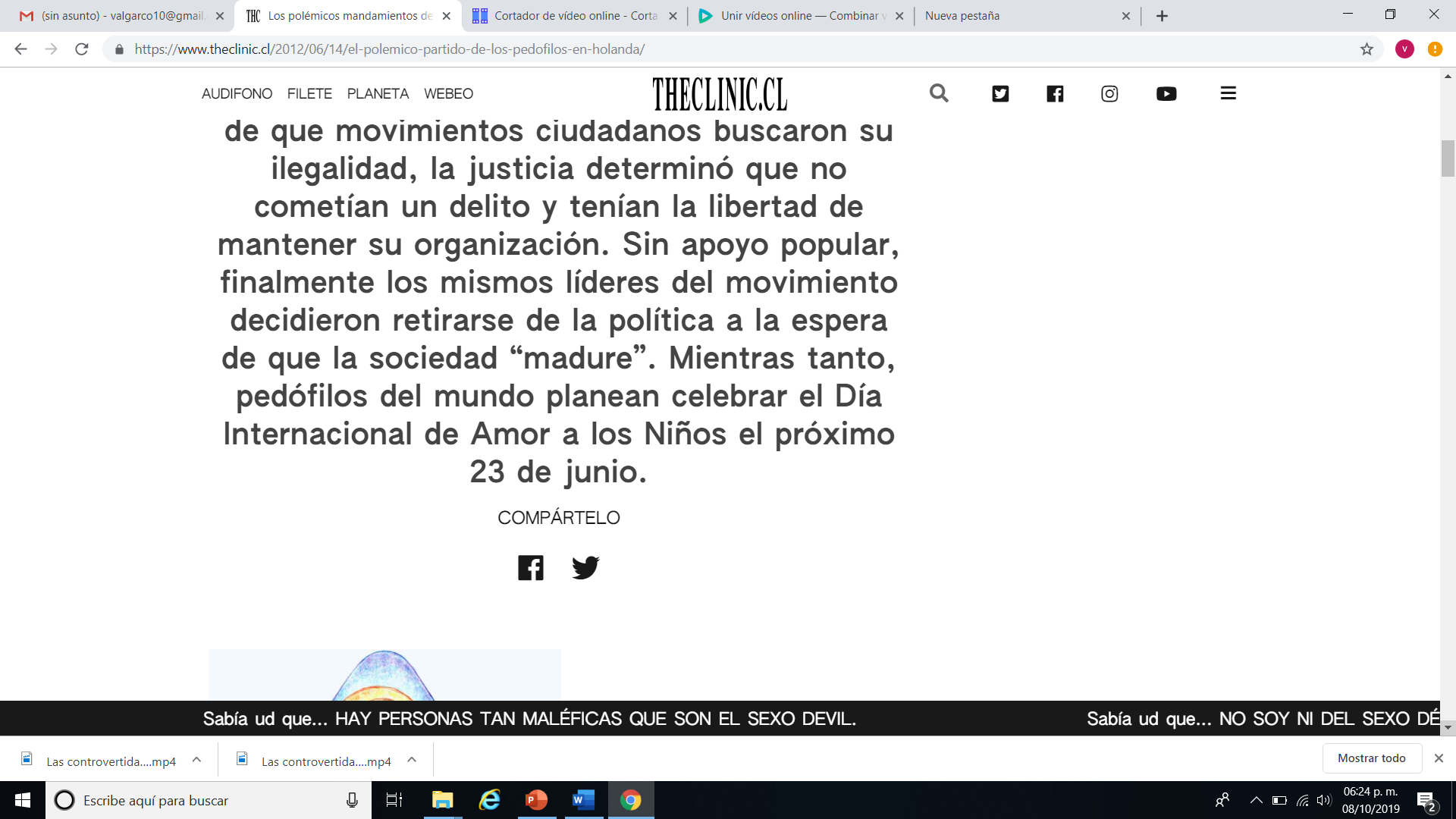 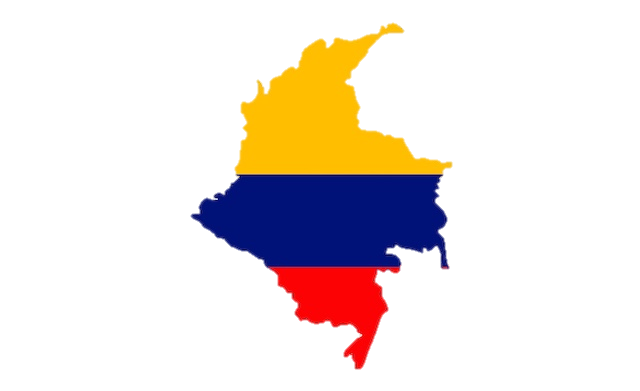 COLOMBIA
RECHAZA
LA PAZ
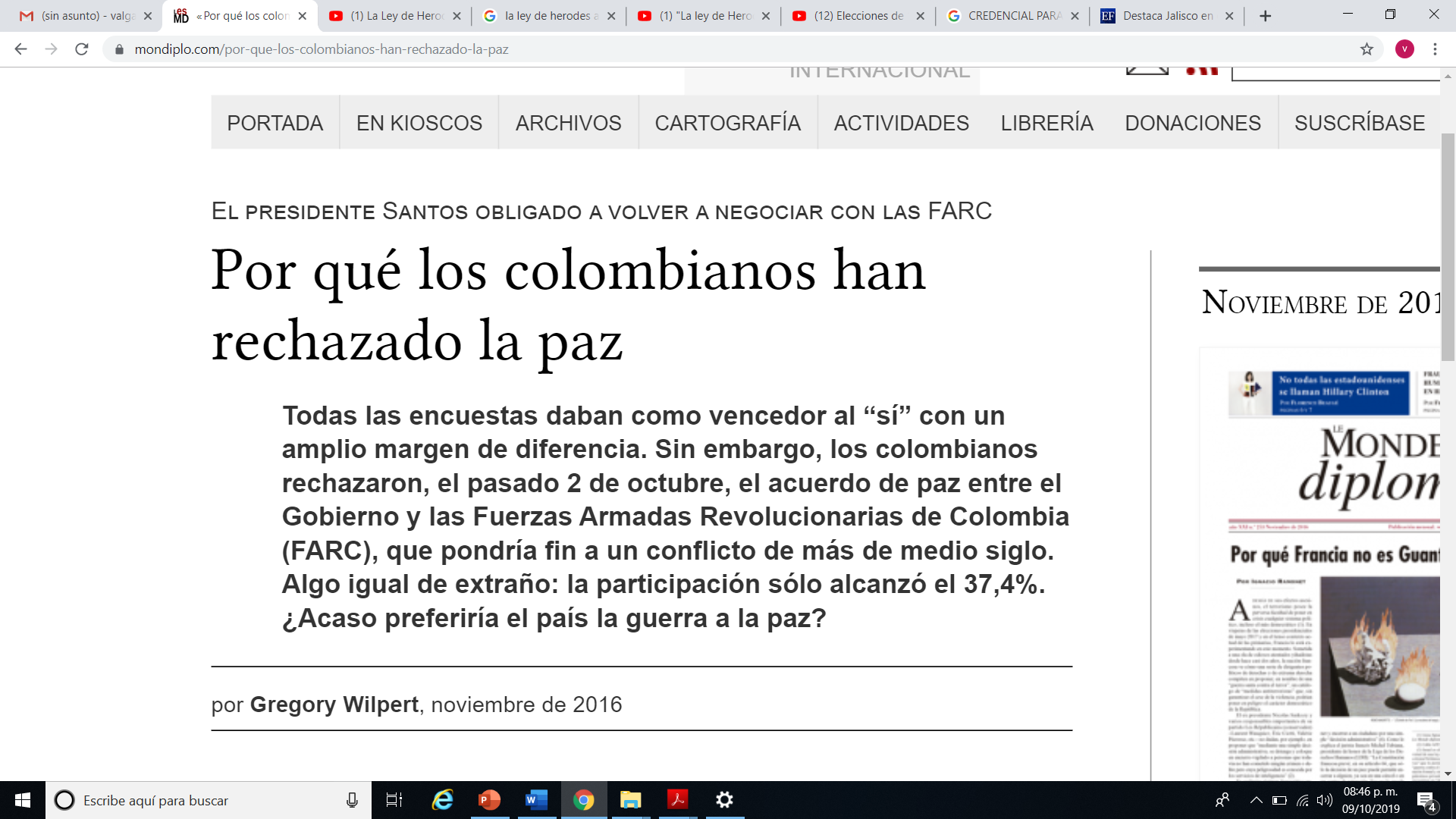 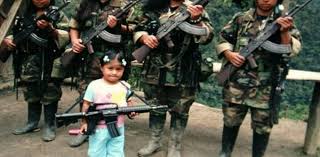 "Primero vinieron por los socialistas, y yo no dije nada,porque yo no era socialista.Luego vinieron por los sindicalistas, y yo no dije nada,porque yo no era sindicalista.Luego vinieron por los judíos, y yo no dije nada,porque yo no era judío.
Luego vinieron por mí, y no quedó nadie para hablar por mí."
[Speaker Notes: VIDEOS]
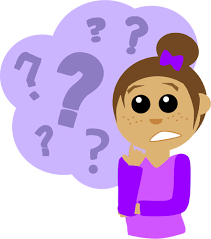 PREGUNTAS
1.- ¿Cuáles medios de comunicación utilizas frecuentemente?
Televisión
Redes sociales
Radio
Periódico

2.- ¿Cuántas horas al día dedicas a navegar en internet?
1 a 3
4 a 6
7 o más

3.- ¿Cuáles son las redes sociales que utilizas frecuentemente?
Facebook
Instagram
Twitter
Youtube
4.- ¿Para qué las utilizas?
Información
Memes
Videos
Música

5.- ¿Cuáles problemas en tu entorno consideras prioritarios de resolver?
Educación
Seguridad
Salud
Política
Trabajo
Todas las anteriores

6.- ¿Cres que el gobierno plantea soluciones adecuadas para resolver estos problemas?
Si
No
A veces
¡GRACIAS POR SU ATENCIÓN!
Dudas o comentarios:

alex_8012@yahoo.com.mx